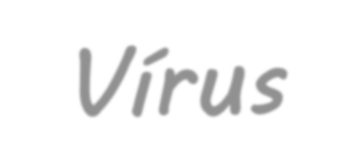 Vírus
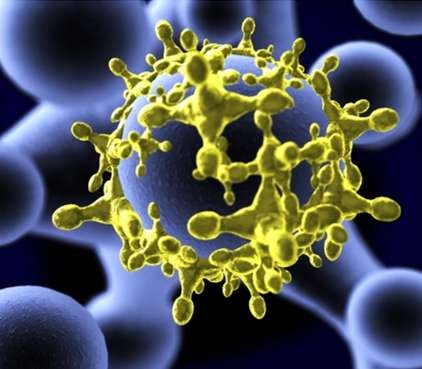 CAP 6
Características
Reprodução
Doenças causadas por vírus
Vírus
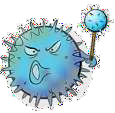 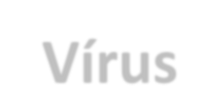 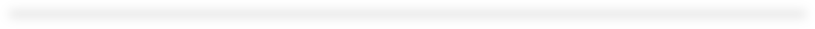 Vírus
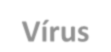 Vírus	são	seres	microscópicos, obrigatórios.
Estrutura
Cápsula protéica
Material genético
DNA ou RNA
Mutações
acelulares	e	parasitas
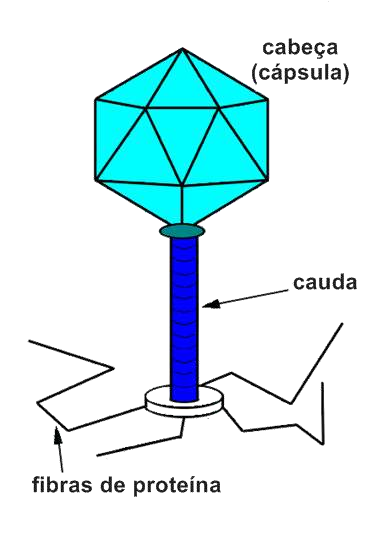 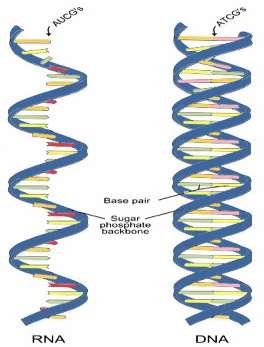 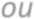 Estrutura de um bacteriófago.
Ciências – 7º ano Ens. Fundamental
Vírus
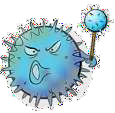 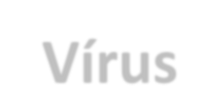 Vírus
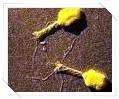 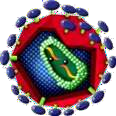 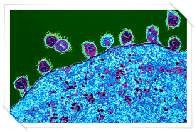 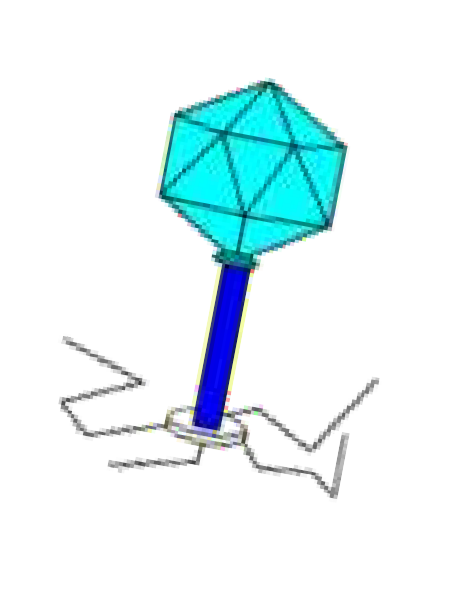 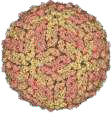 Bacteriófago
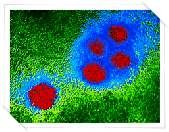 Vírus da AIDS
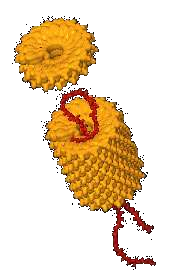 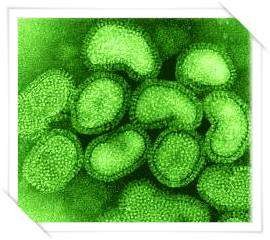 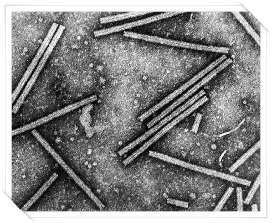 Vírus da dengue
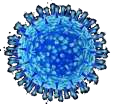 Vírus do mosaico do tabaco
Vírus da gripe
Ciências – 7º ano Ens. Fundamental
Vírus
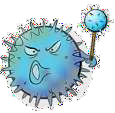 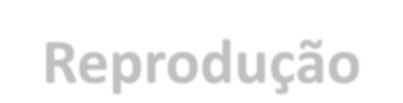 Reprodução
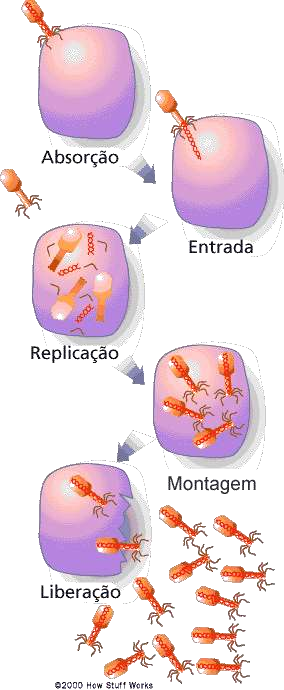 Ciclo lítico
Ciclo lisogênico
– “dormência”
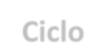 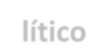 No Ciclo lítico (ciclo rápido) os novos vírus são produzidos após a infecção da célula.
Ciências – 7º ano Ens. Fundamental
Vírus
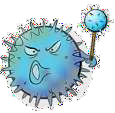 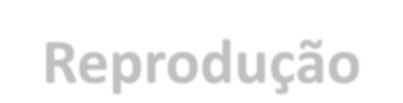 Reprodução
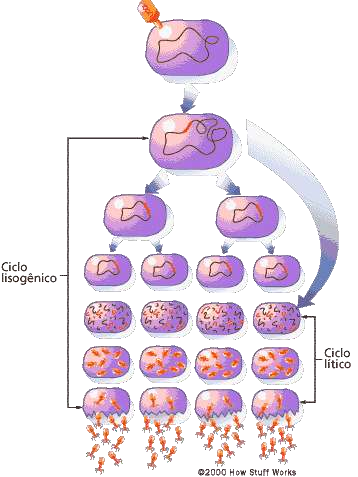 Ciclo lítico
Ciclo lisogênico
– “dormência”
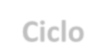 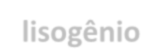 No Ciclo lisogênio (ciclo longo) os vírus passam por uma fase
de latência antes de produzirem novos vírus.
Ciências – 7º ano Ens. Fundamental
Vírus
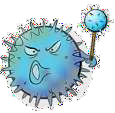 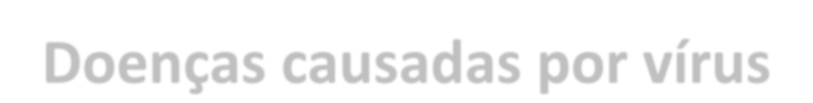 Doenças causadas por vírus
Vírus
Latim: veneno
Viroses
Transmissão
Ar
Secreções
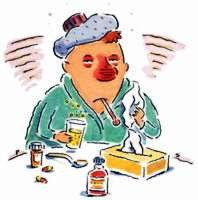 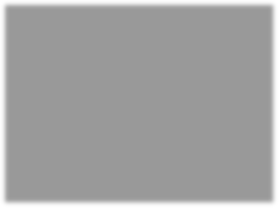 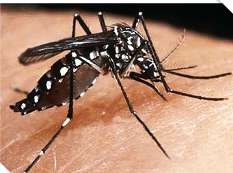 Vetores
Aedes aegypti.
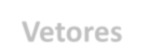 Vetores	são	organismos	que	não	causam	doença,	mas	que transmitem o agente que causa a doença.
Ciências – 7º ano Ens. Fundamental
Vírus
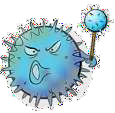 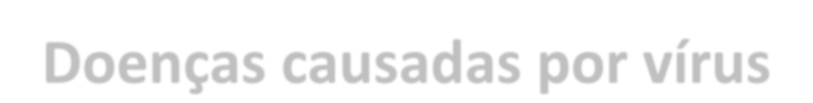 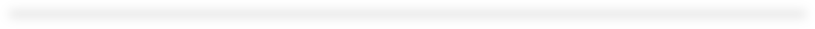 Doenças causadas por vírus
HEPATITE VIRAL
– Hepatite A, B, C, D, E, G
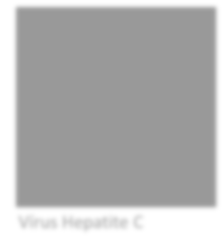 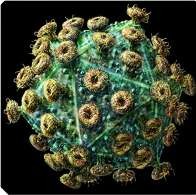 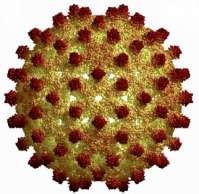 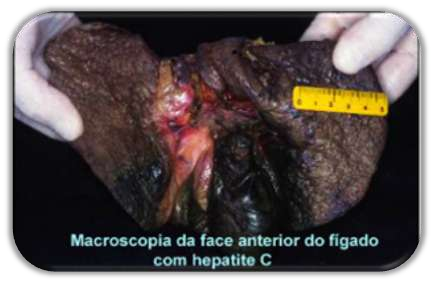 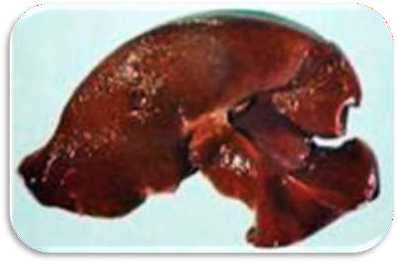 Vírus Hepatite C


Vírus Hepatite B
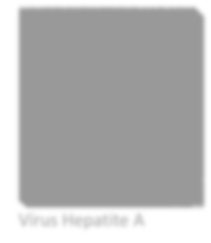 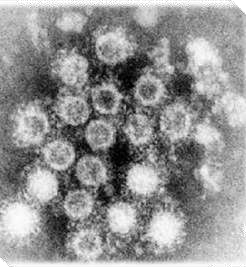 Fígado humano de aspecto saudável.
Vírus Hepatite A
Ciências – 7º ano Ens. Fundamental
Vírus
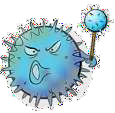 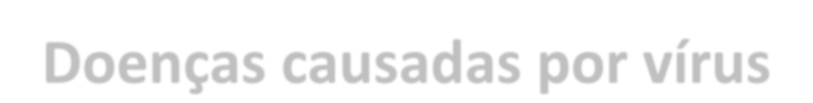 Doenças causadas por vírus
HEPATITE VIRAL
Hepatite A
“benigna”
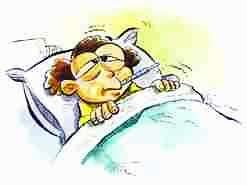 Icterícia ocular
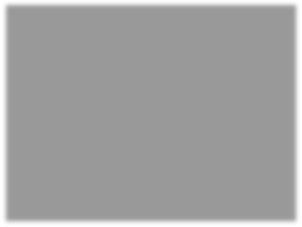 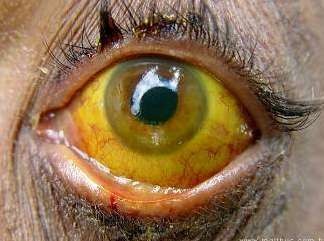 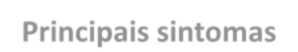 Principais sintomas
Icterícia.	Urina	escura.	Febre.	Dores musculares. Náuseas.
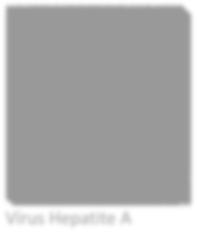 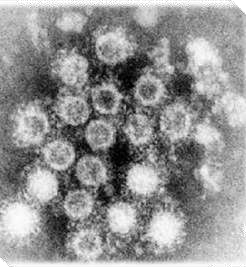 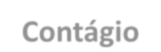 Contágio
Água e alimentos contaminados. Saliva
e fezes de doentes.
Vírus Hepatite A
Ciências – 7º ano Ens. Fundamental
Vírus
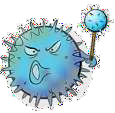 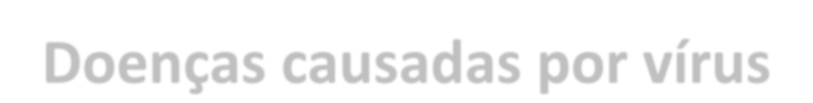 Doenças causadas por vírus
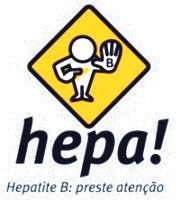 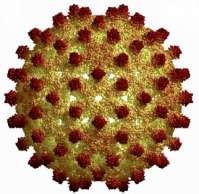 HEPATITE VIRAL
Hepatite B
Cirrose e câncer
Vírus Hepatite B
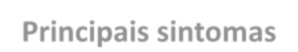 Principais sintomas
Icterícia.	Urina	escura.	Febre.	Dores musculares. Náuseas.
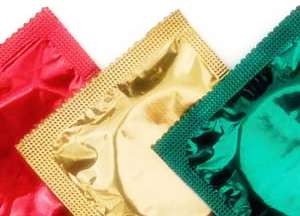 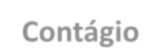 Contágio
Sangue. Relações sexuais. Intrauterina.
Ciências – 7º ano Ens. Fundamental
Vírus
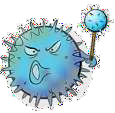 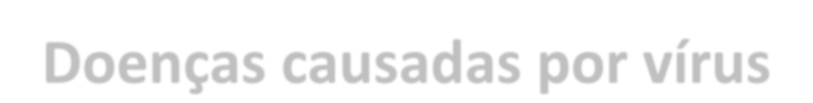 Doenças causadas por vírus
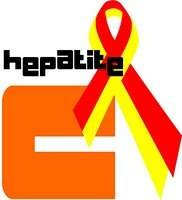 HEPATITE VIRAL
Hepatite C
“assintomática”
Principais sintomas
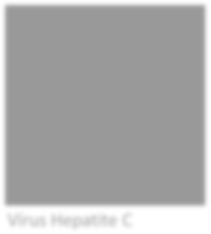 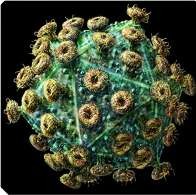 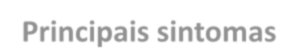 Icterícia.	Febre.	Dores	de	cabeça	e garganta. Náuseas. Fadiga.
Vírus Hepatite C
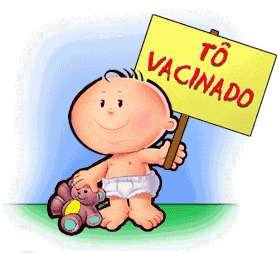 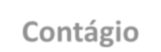 Contágio
Sangue. Relações sexuais. Intrauterina.
Há vacina contra hepatite A e B, mas não contra a hepatite C.
Ciências – 7º ano Ens. Fundamental
Vírus
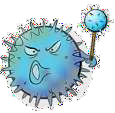 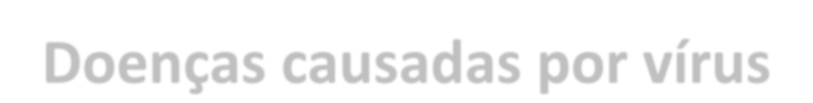 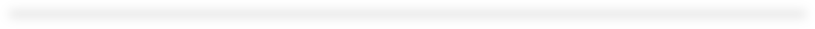 Doenças causadas por vírus
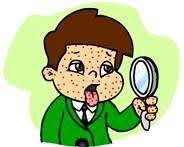 CATAPORA
– Varicela
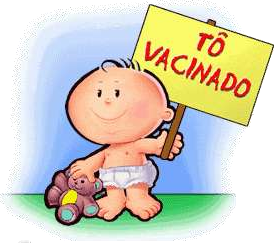 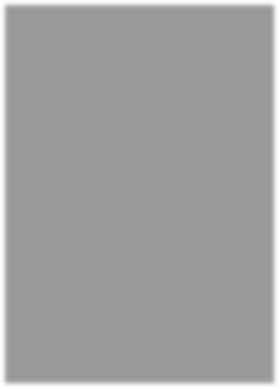 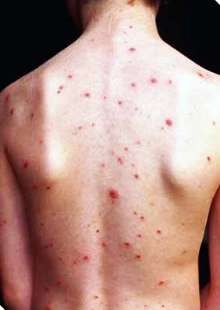 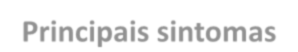 Principais sintomas
Vesículas vermelhas. Febre. Náuseas.
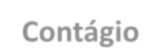 Contágio
Saliva. Objetos contaminados.
Paciente com tronco coberto por varicela.
Ciências – 7º ano Ens. Fundamental
Vírus
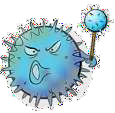 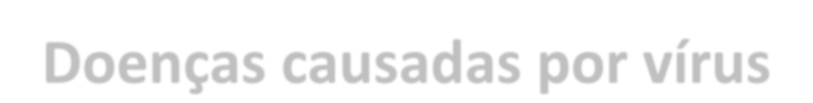 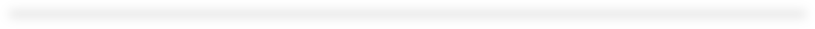 Doenças causadas por vírus
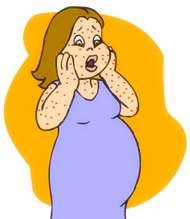 RUBÉOLA
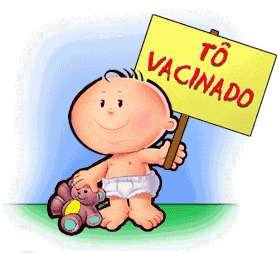 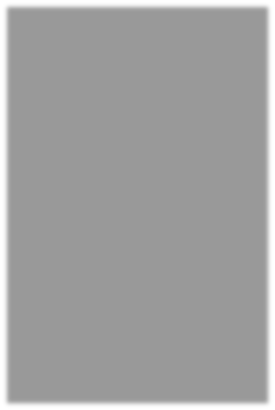 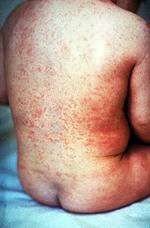 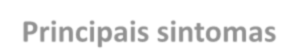 Principais sintomas
Manchas vermelhas. Febre. Cansaço.
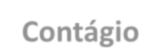 Contágio
Saliva.	Contato	direto	com	doentes. Intrauterina.
Paciente com rubéola.
Ciências – 7º ano Ens. Fundamental
Vírus
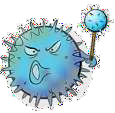 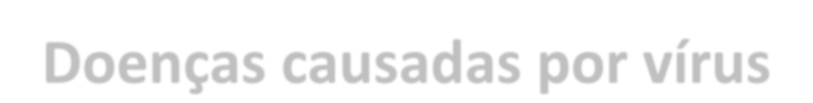 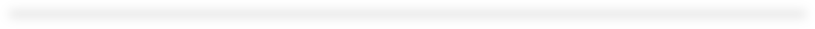 Doenças causadas por vírus
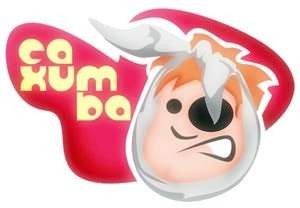 CAXUMBA
– Papeira
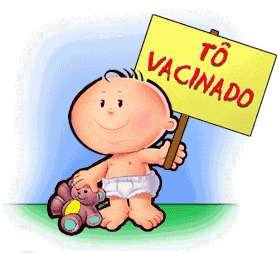 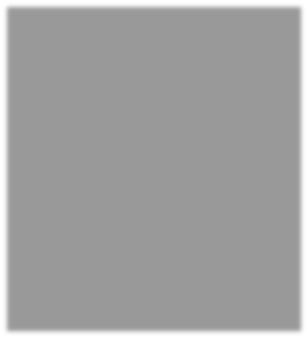 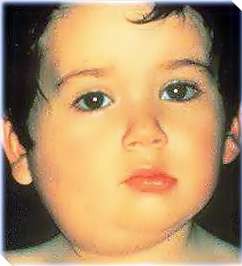 Principais sintomas
Inchaço	nas	glândulas	parótidas.
Febre. Dor de cabeça. Mal estar.
Contágio
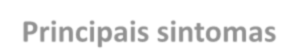 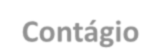 Saliva. Objetos contaminados.
Criança com caxumba
Ciências – 7º ano Ens. Fundamental
Vírus
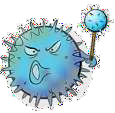 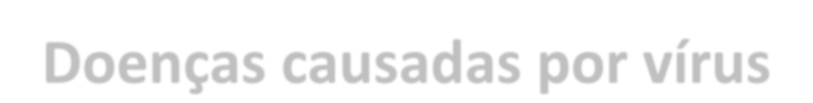 Doenças causadas por vírus
POLIOMIELITE
Paralisia infantil
“erradicada”
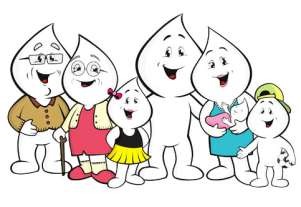 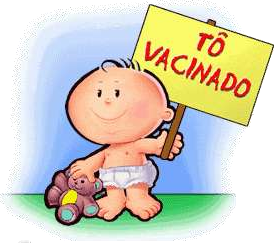 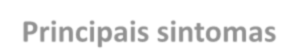 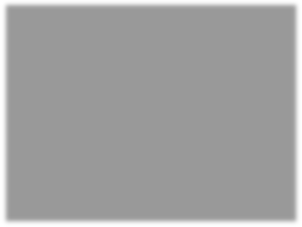 Principais sintomas
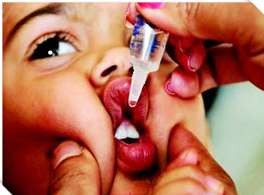 Febre.	Mal	estar.	Paralisia	membros
inferiores.
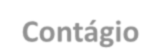 Contágio
Saliva. Secreções respiratórias. Objetos
e alimentos contaminados.
Criança recebendo dose da vacina contra poliomielite.
Ciências – 7º ano Ens. Fundamental
Vírus
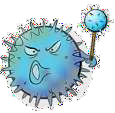 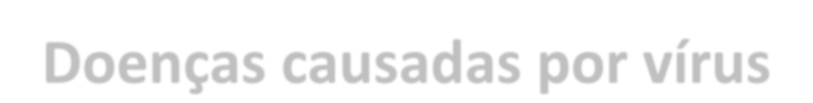 Doenças causadas por vírus
AIDS (SIDA)
Sindrome da Imunodeficiência Adquirida
HIV – vírus da imunodeficiência humana
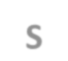 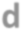 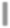 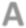 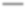 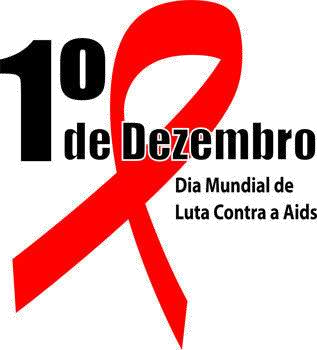 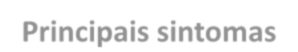 Principais sintomas
Não há.
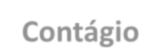 Contágio
Relações sexuais. Sangue. Intrauterina. Amamentação.
Ciências – 7º ano Ens. Fundamental
Vírus
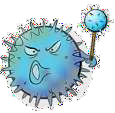 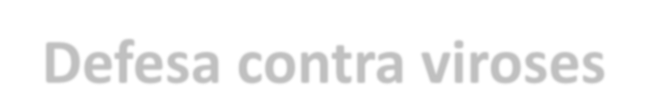 Defesa contra viroses
Sistema imunitário
– Anticorpos
Vacinas
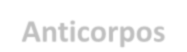 Anticorpos são substâncias produzidas pelo organismo   para   combater   estruturas estranhas que podem causar doenças.
Soros
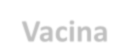 Vacina é uma substância feita a partir de micróbios mortos ou atenuados e que estimula a produção de anticorpos.
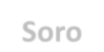 Soro	é	uma	solução	contendo	anticorpos	prontos,	com	ação curativa, de ação rápida e curta duração imune.
Ciências – 7º ano Ens. Fundamental
Vírus
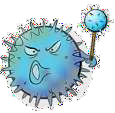 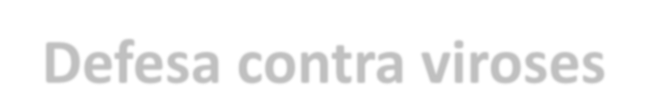 Defesa contra viroses
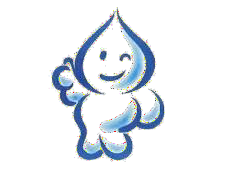 Conscientização
– Campanhas de saúde
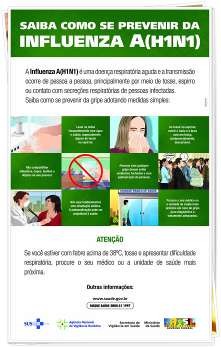 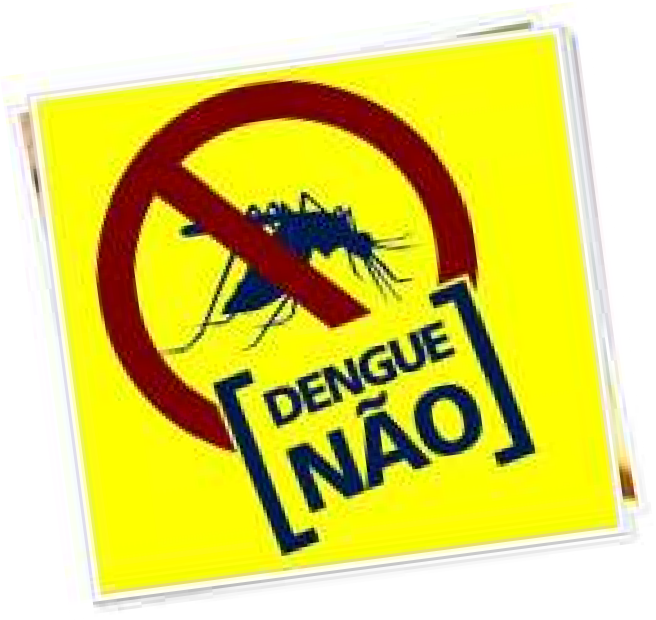 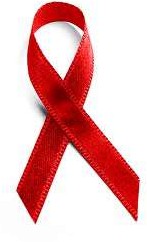 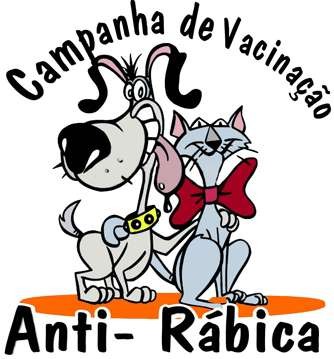 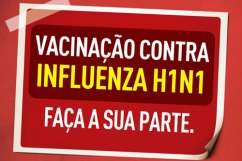 Ciências – 7º ano Ens. Fundamental